Lăzău Victor
Învățăm Alfabetul
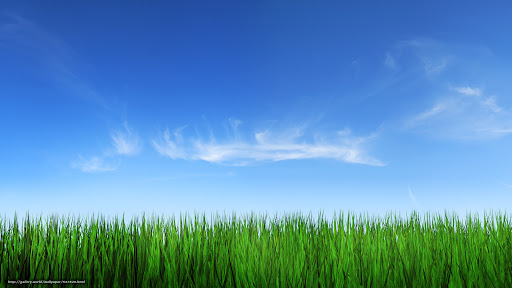 Litera    a    și    B
Albină
Barză
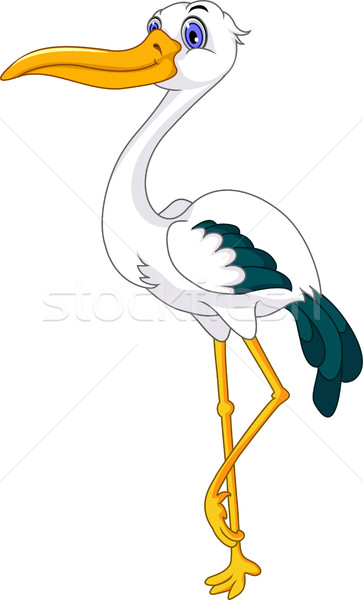 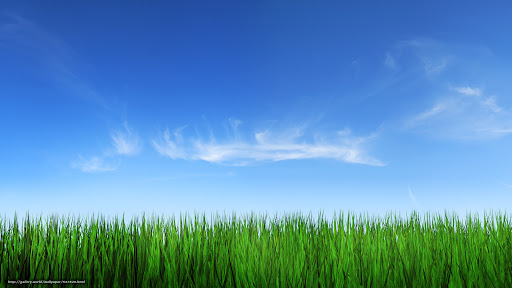 Litera C și D
Cal
Doctor
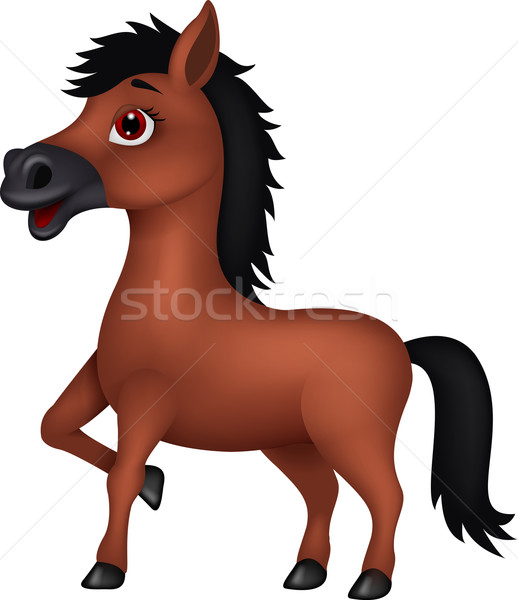 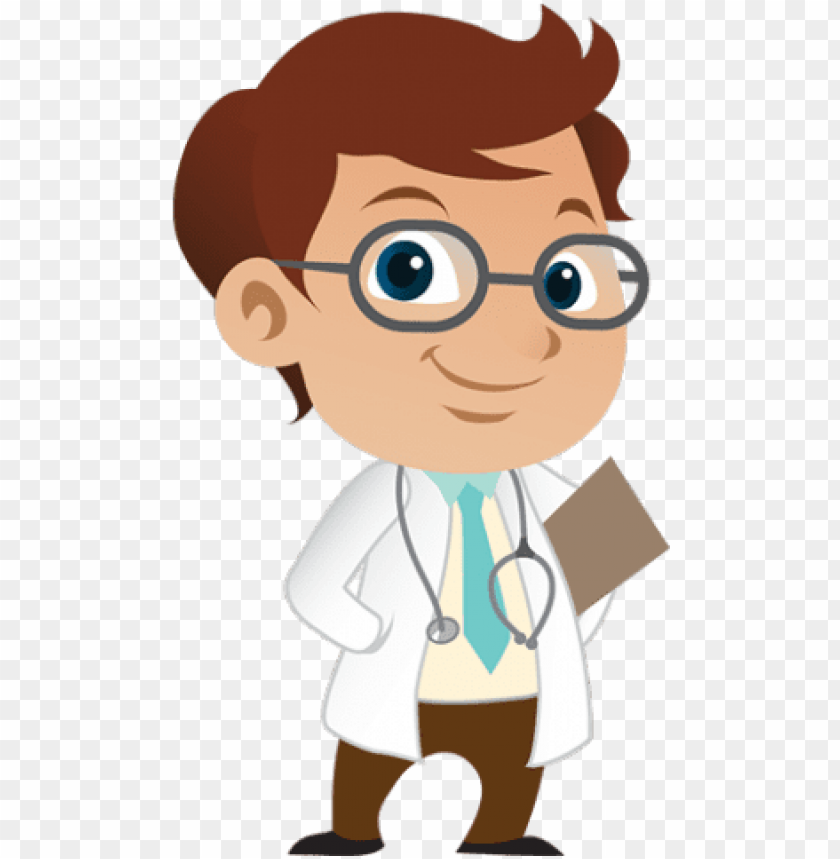 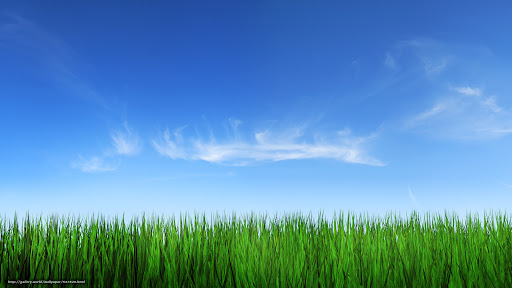 Litera E și F
Elefant
Far
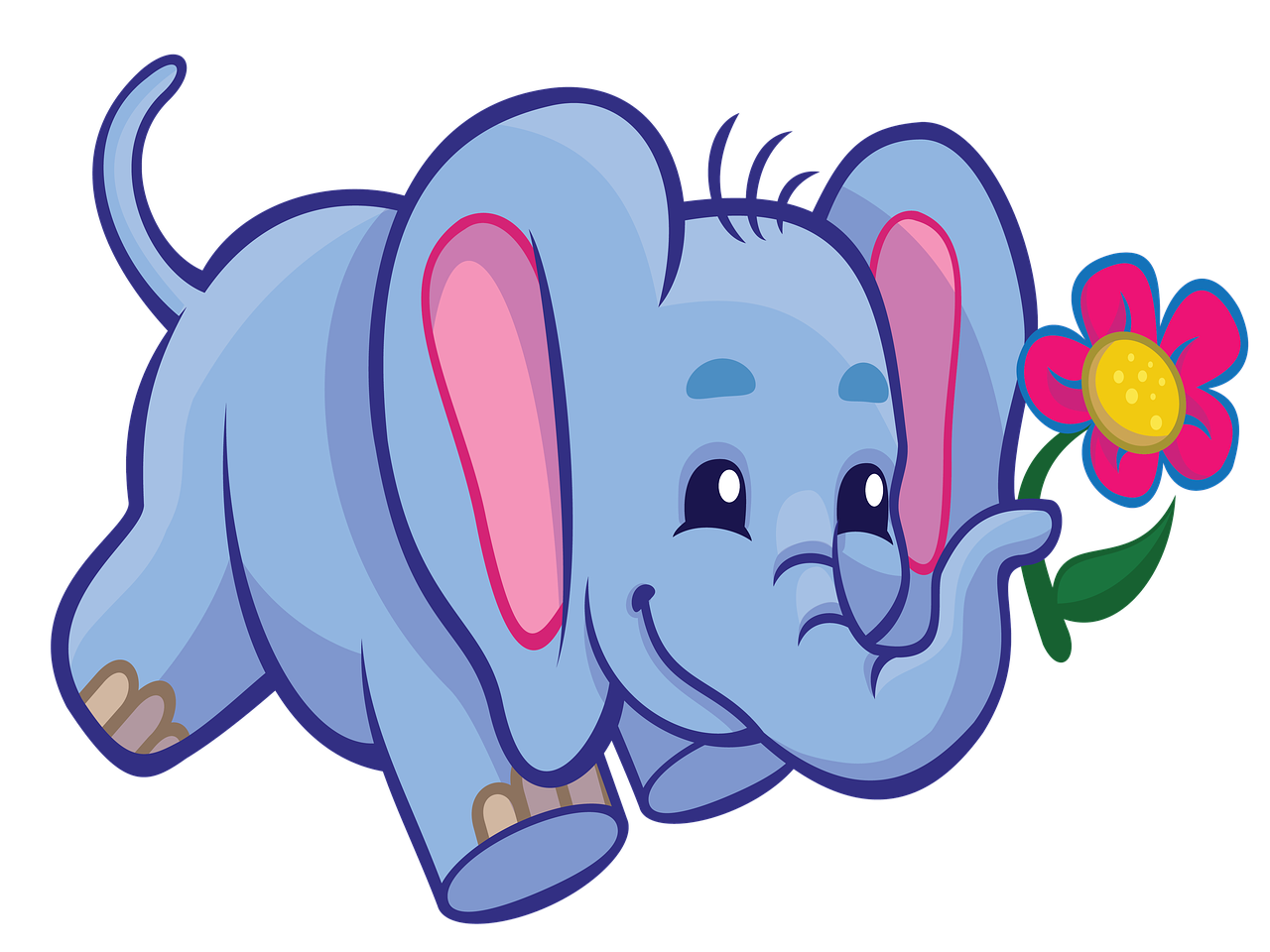 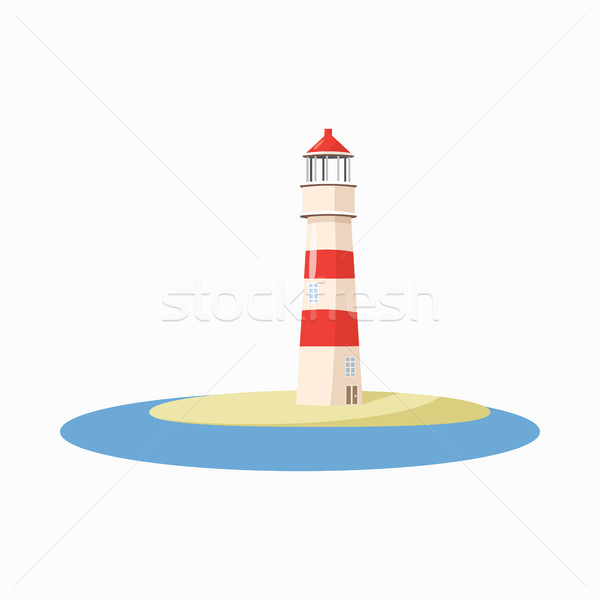 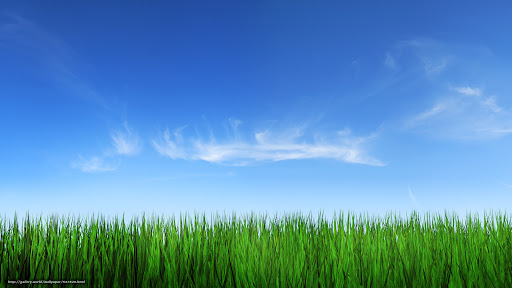 Litera G și H
Gorilă
Haină
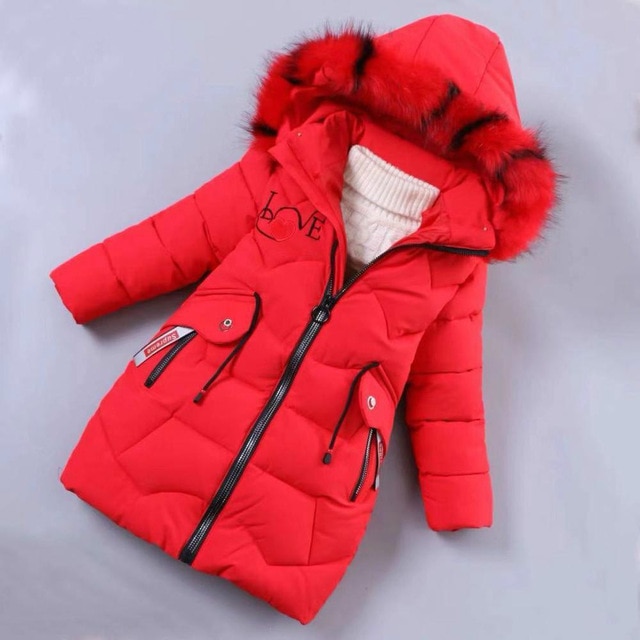 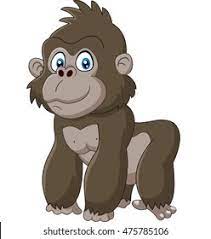 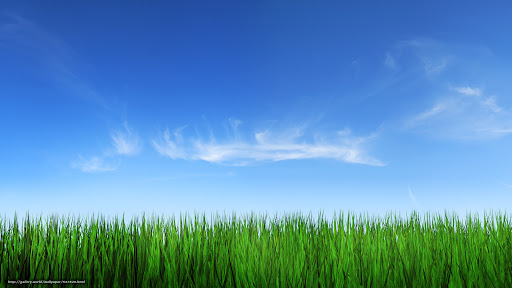 Litera I și J
Iepure
Jeleu
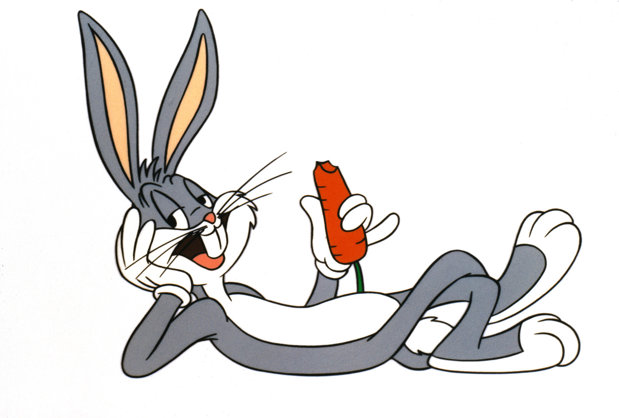 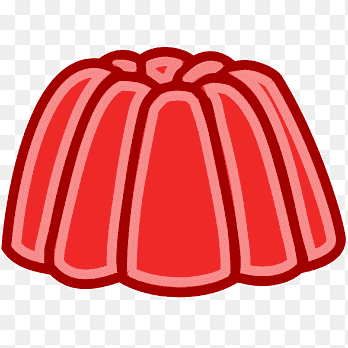 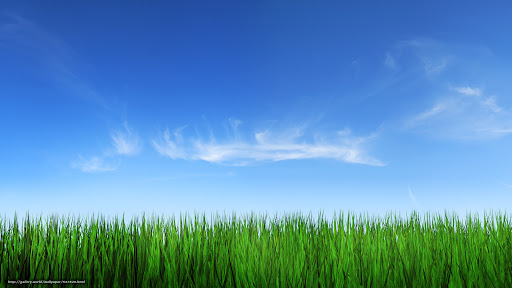 Litera K și L
Kaizer
Leu
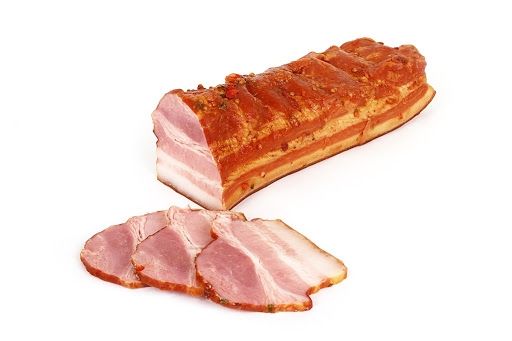 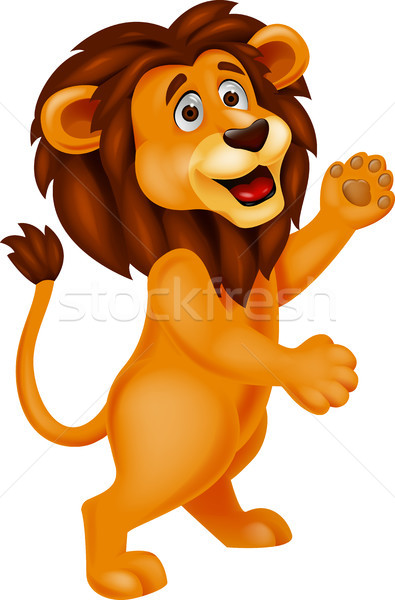 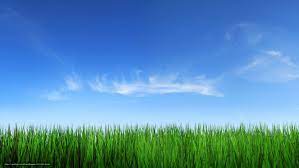 Litera M și n
Mac
Nor
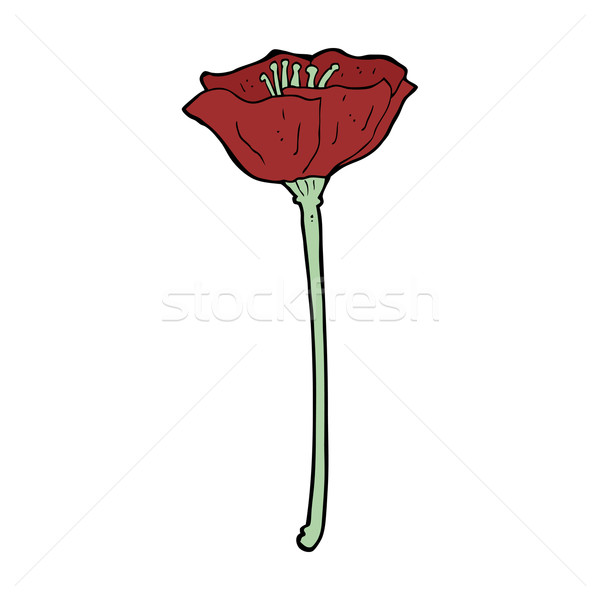 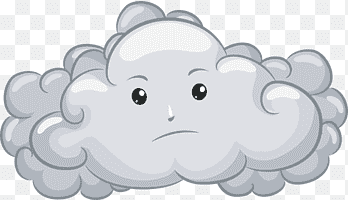 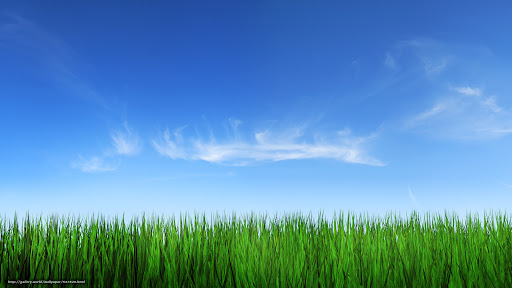 Litera o și p
Ou
Pană
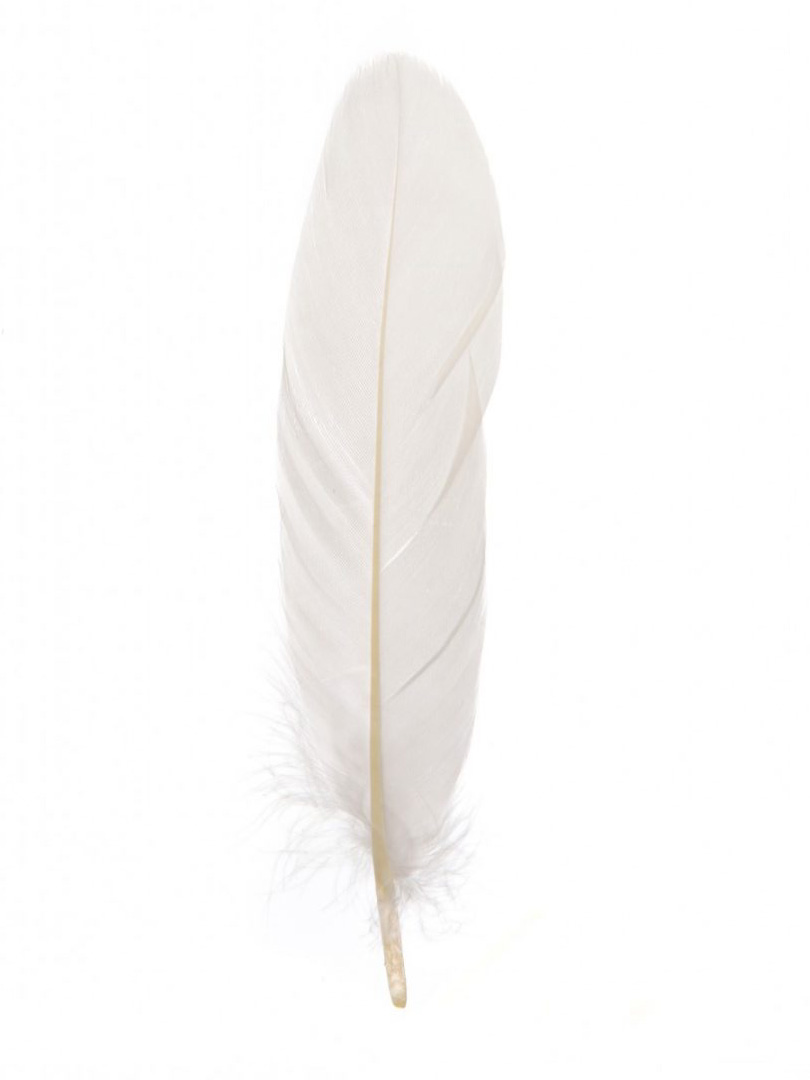 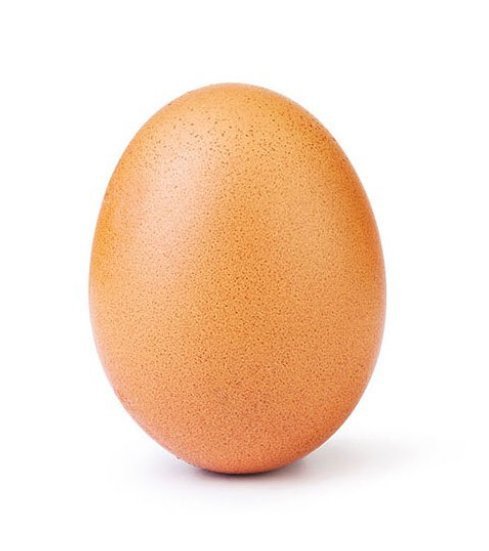 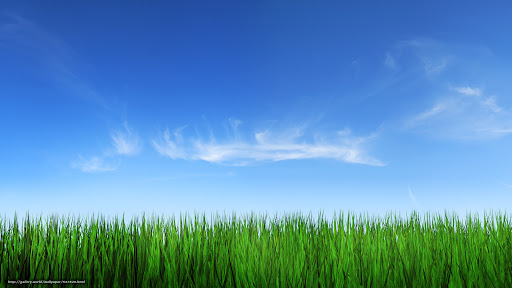 Litera q și r
Quipu
Rață
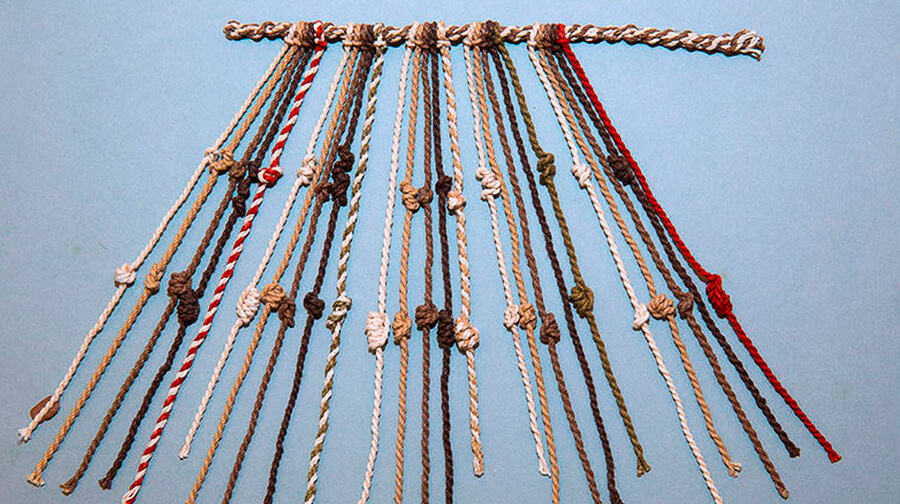 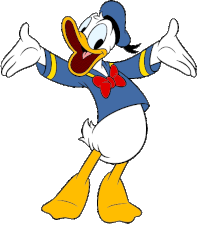 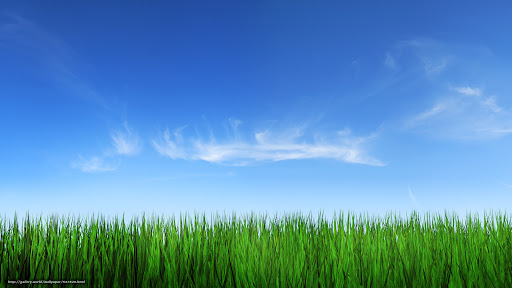 Litera s și t
Șarpe
Tanc
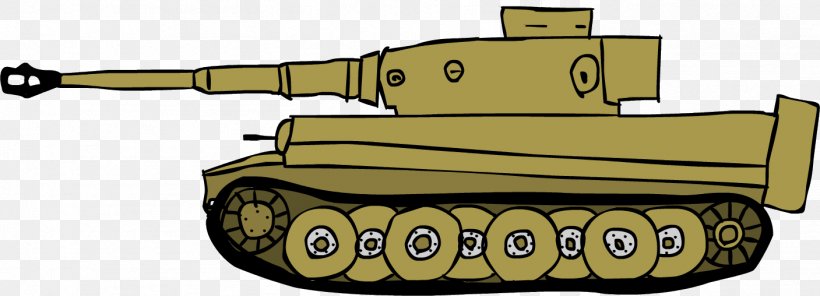 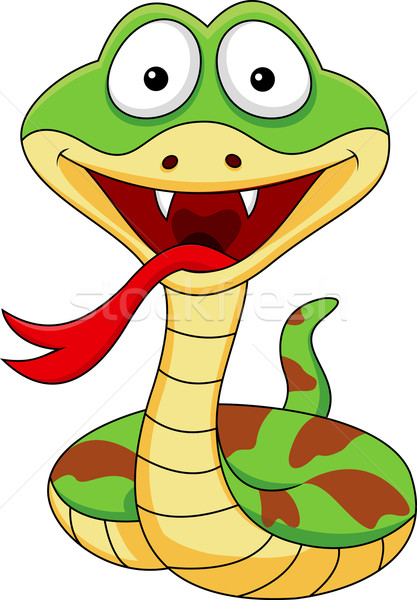 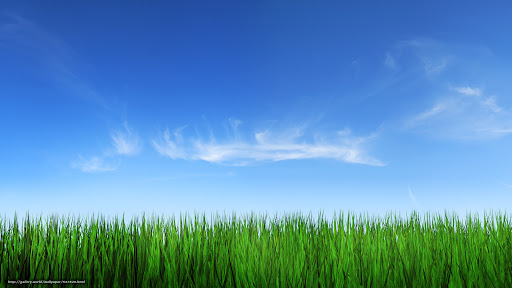 Litera u și v
Veveriță
Unt
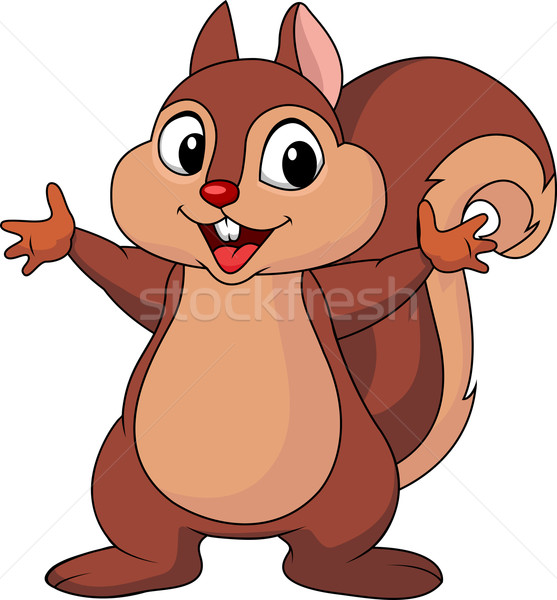 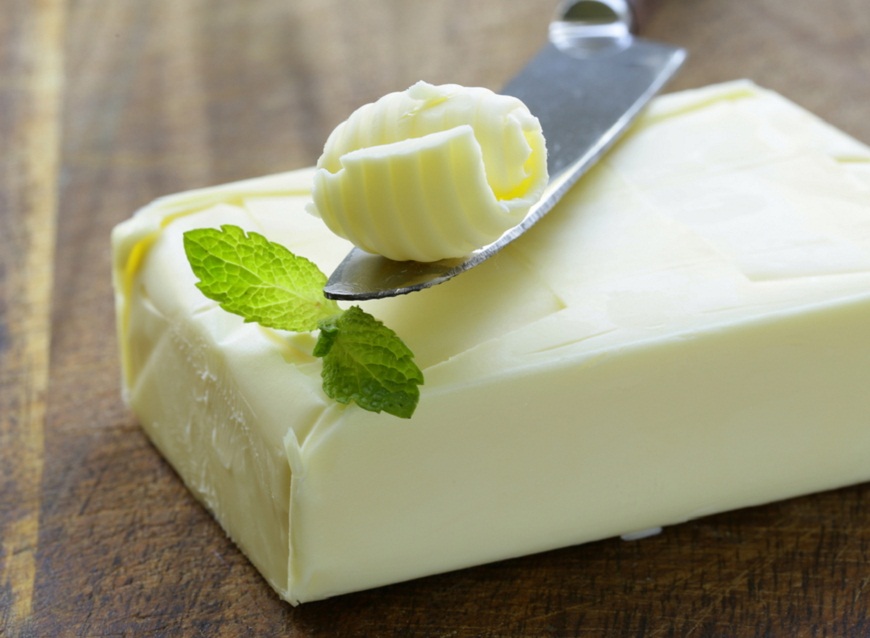 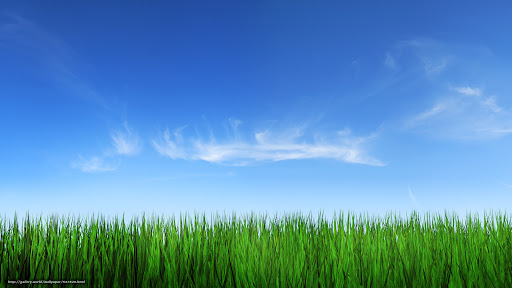 Litera w și x
Xerox
Walkirie
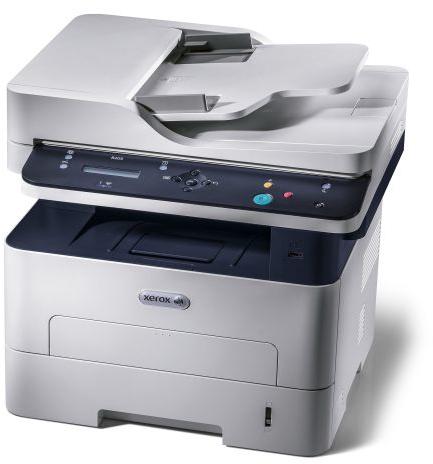 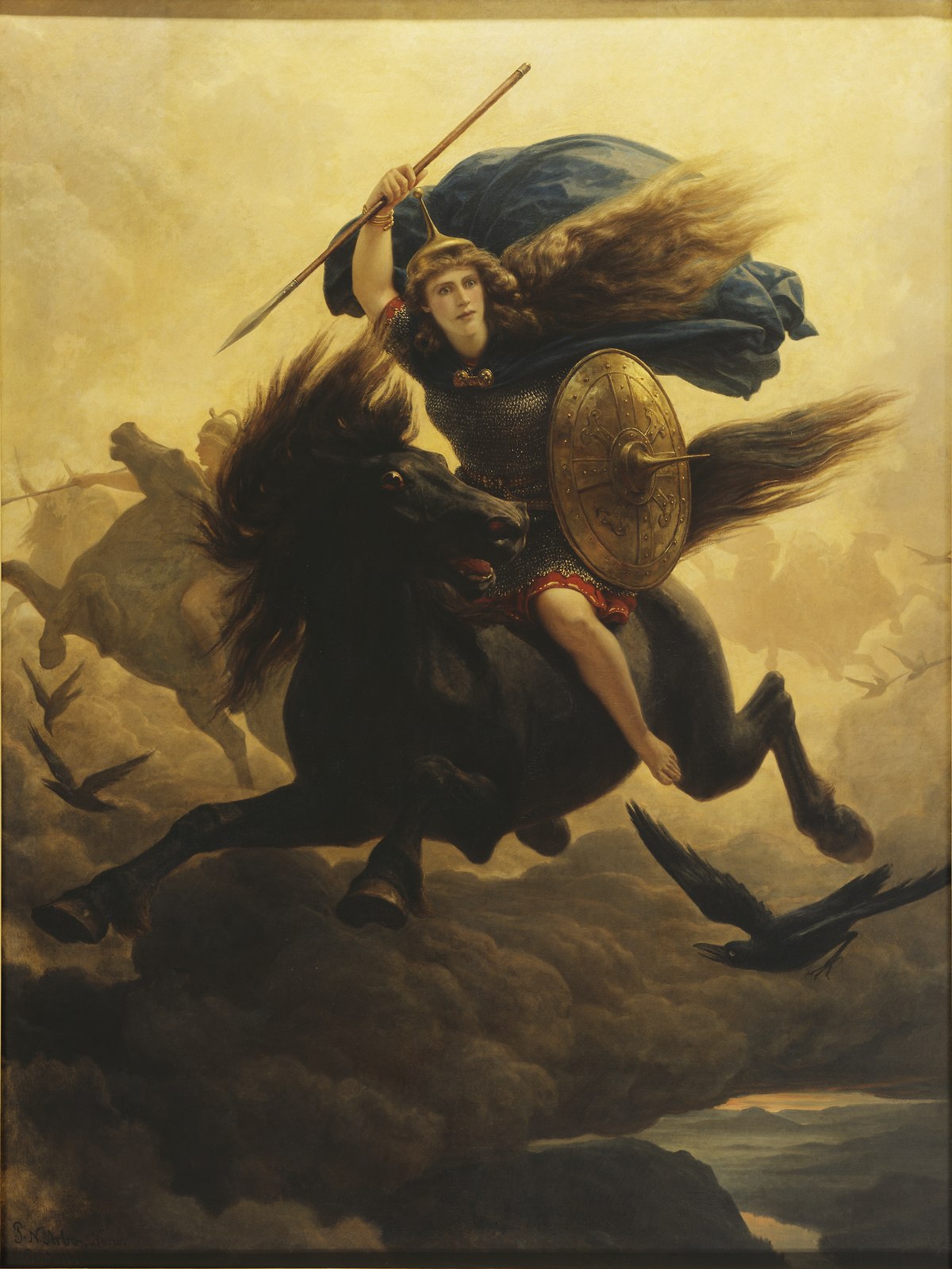 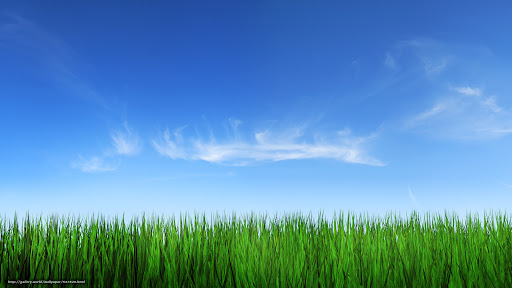 Litera y și z
Yen
Zebră
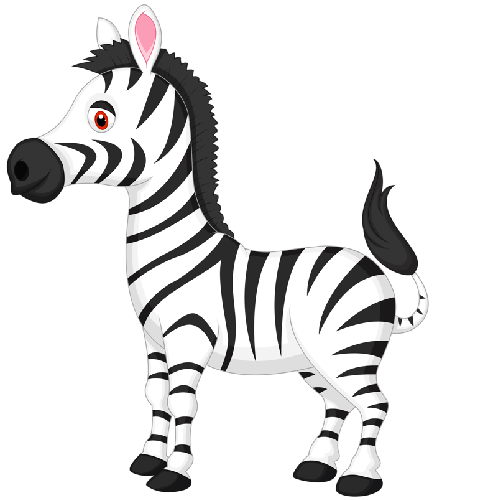 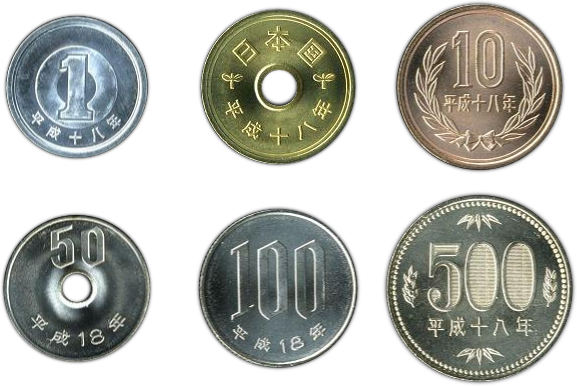 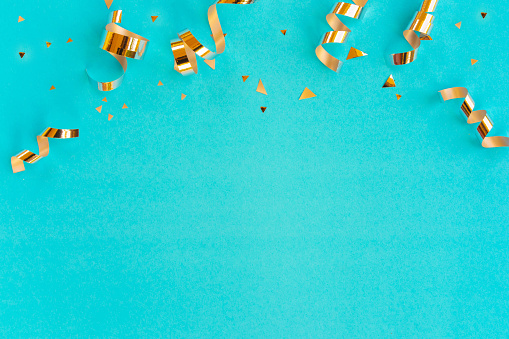 Felicitări, ai invățat alfabetul !!!